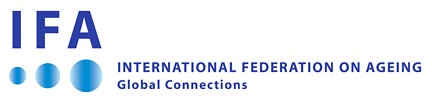 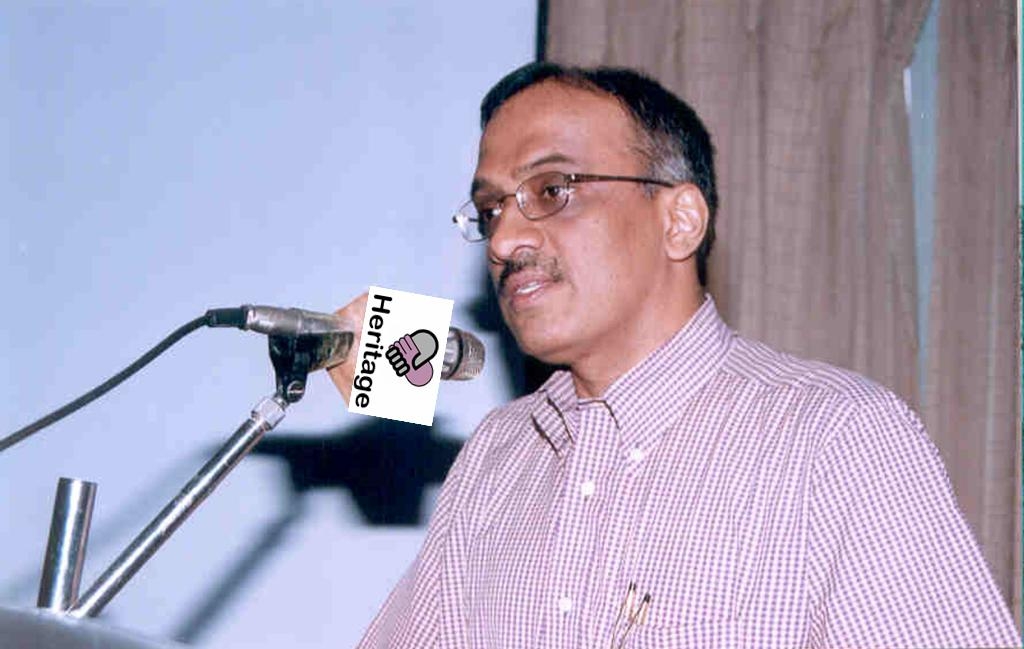 Dr. K.R GangadharanPresident
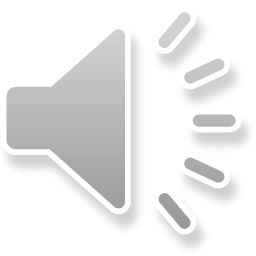 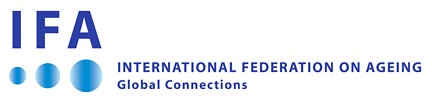 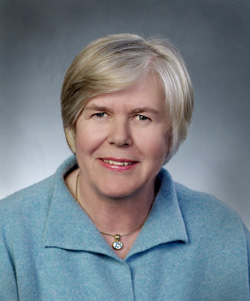 Ms. Irene HoskinsImmediate Past President
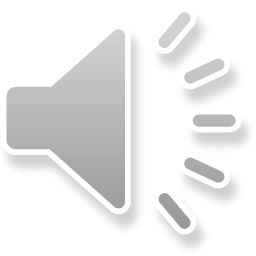 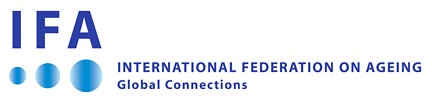 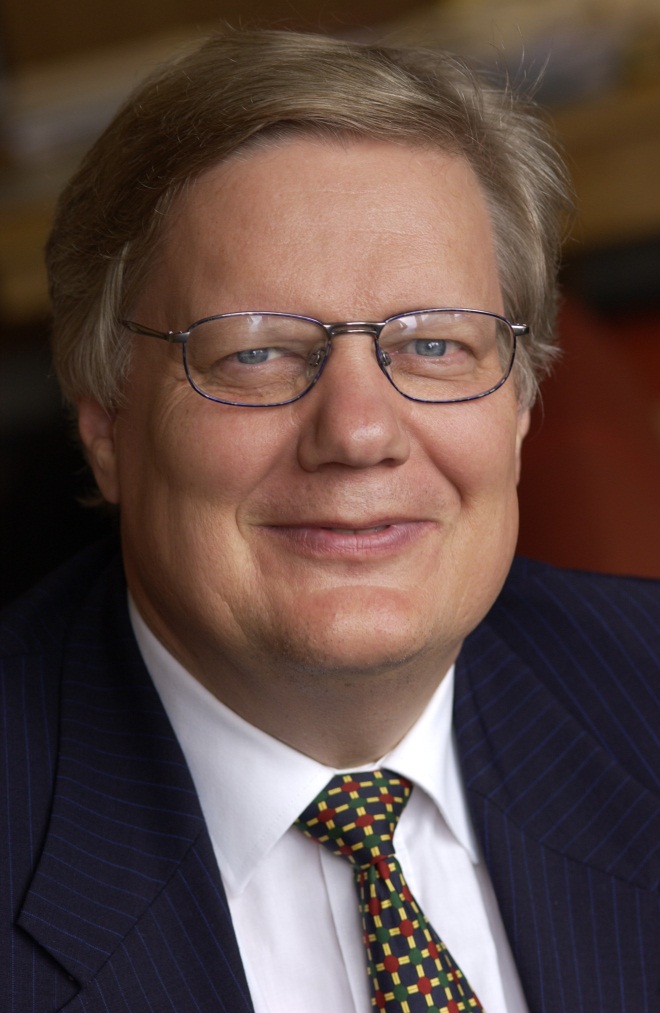 Prof. Bjarne HastrupInternational Vice-President
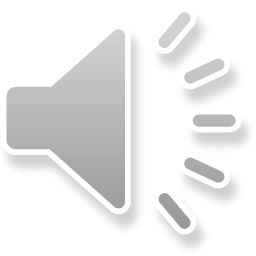 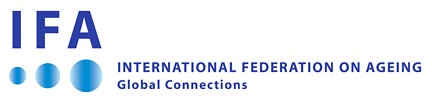 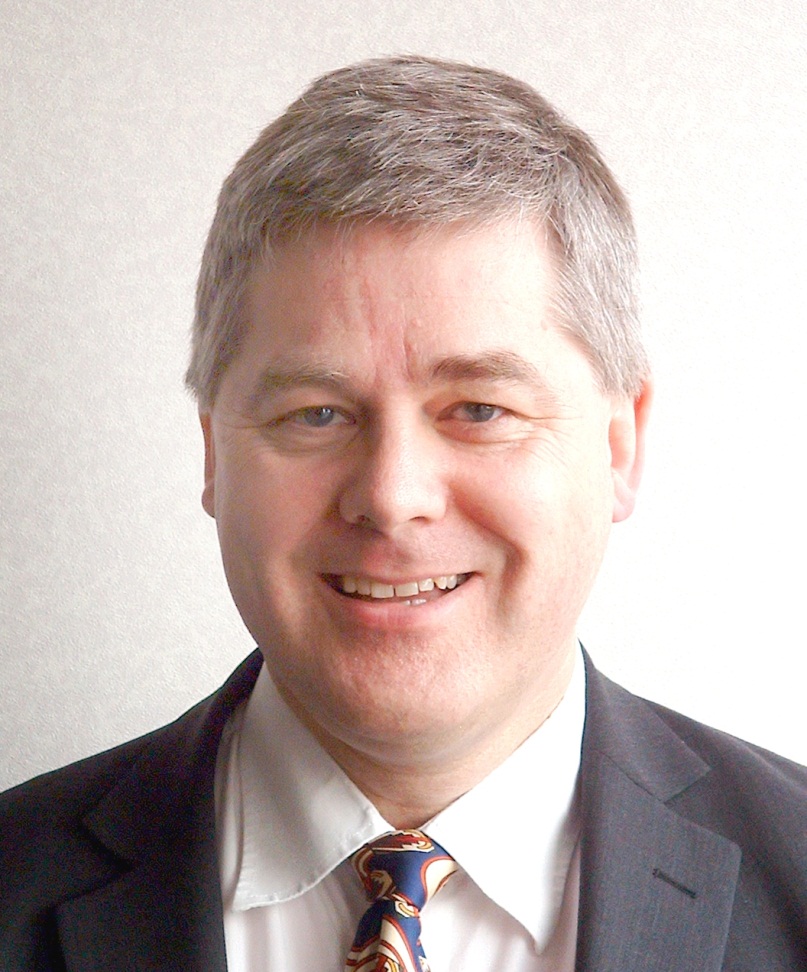 Mr. Alan HowTreasurer
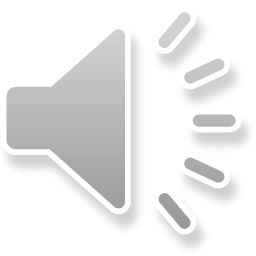 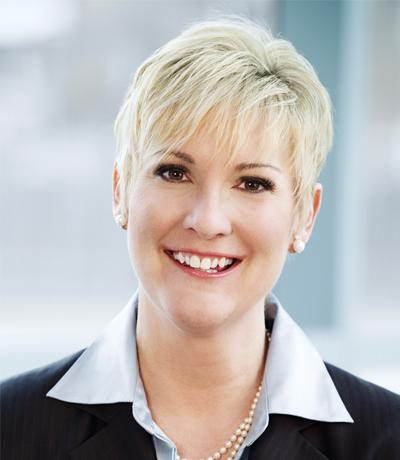 Dr. Amy D’AprixRegional Vice President (North America)
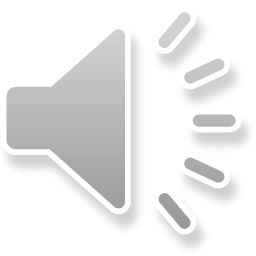 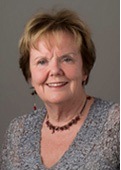 Prof. Elizabeth MestheneosRegional Vice President (Europe)
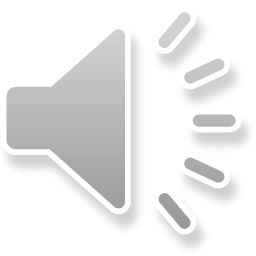 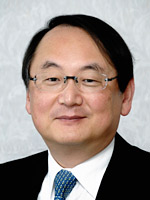 Dr. Hisashi HozumiRegional Vice President (Asia)
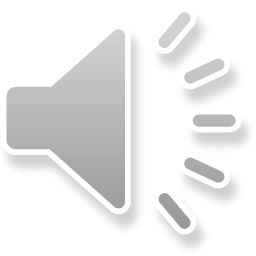 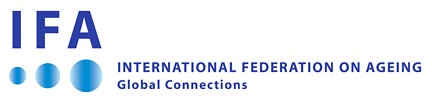 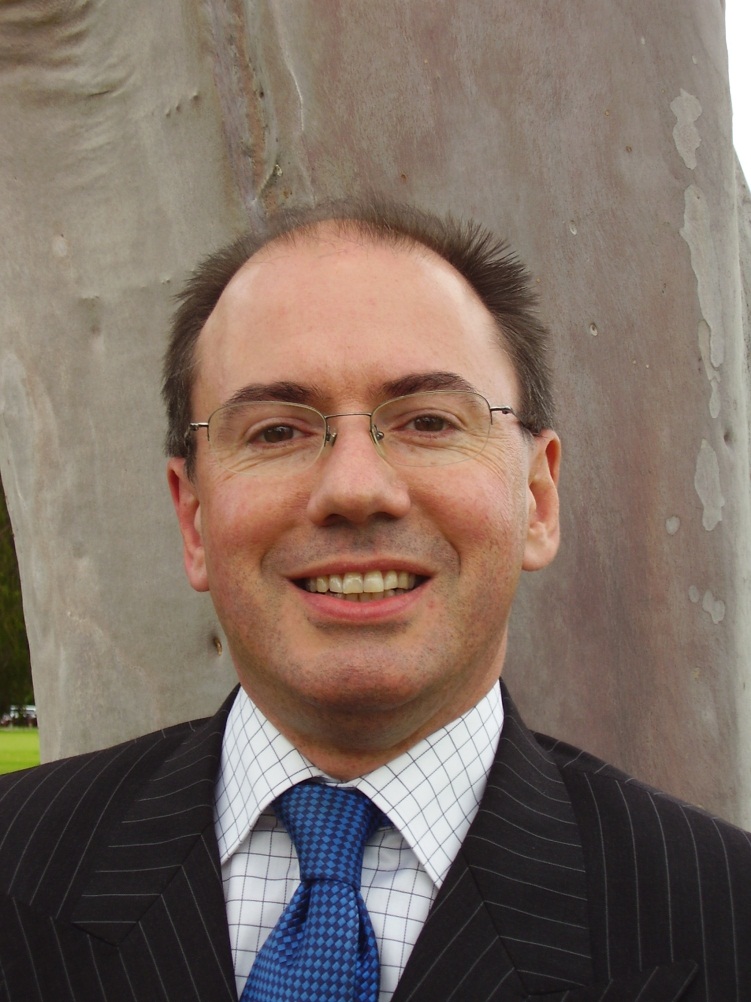 Mr. Robert ReidRegional Vice President (Oceania)
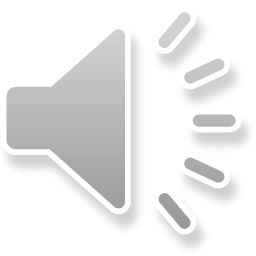 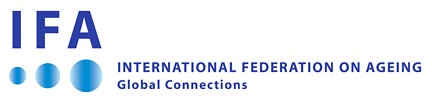 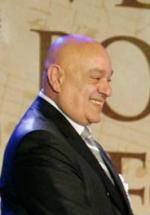 Mr. Mete BoraDirector
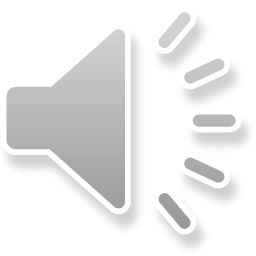 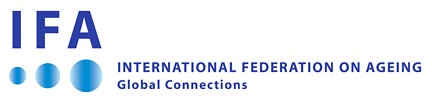 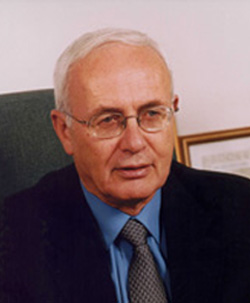 Prof. Yitzhak BrickPast President
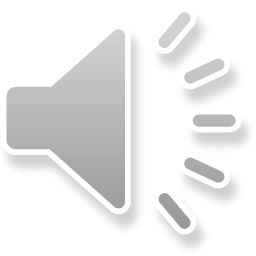 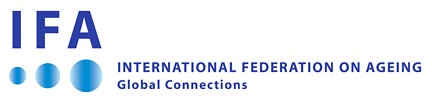 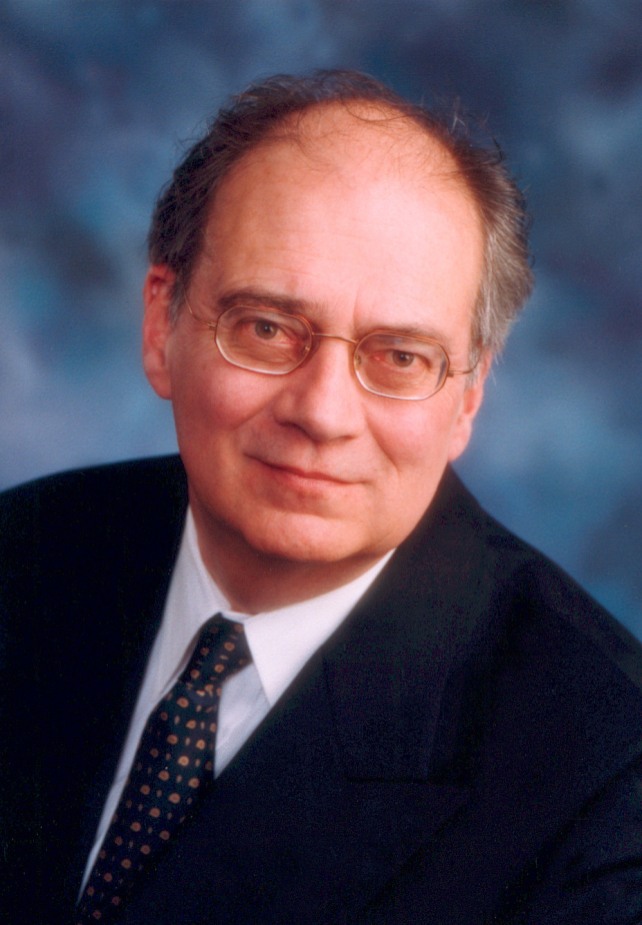 Mr. Robert ChagnonDirector
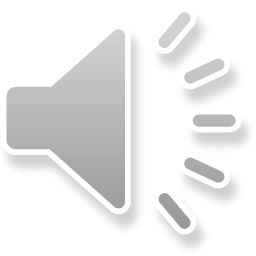 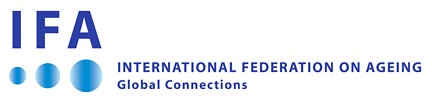 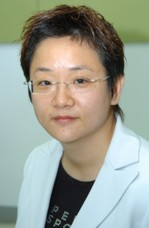 Ms. Grace ChanDirector
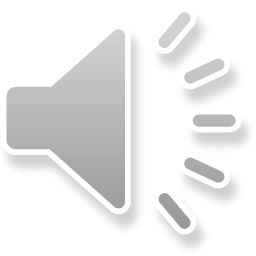 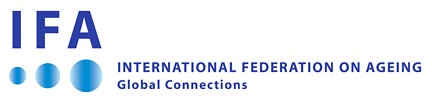 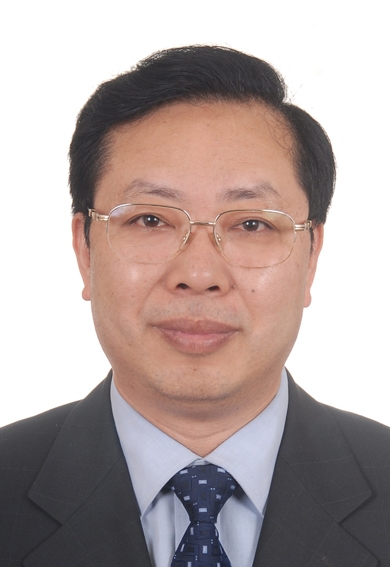 Mr. Chen ChuanshuDirector
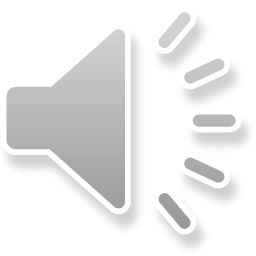 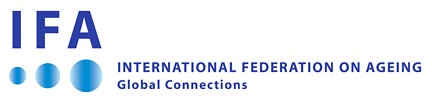 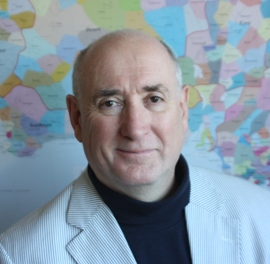 Mr. Denys Correll Honorary Director
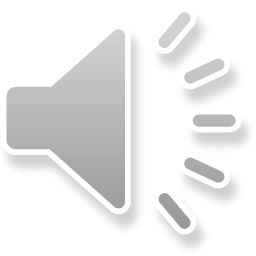 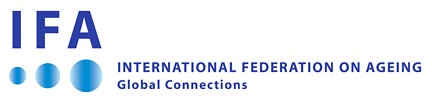 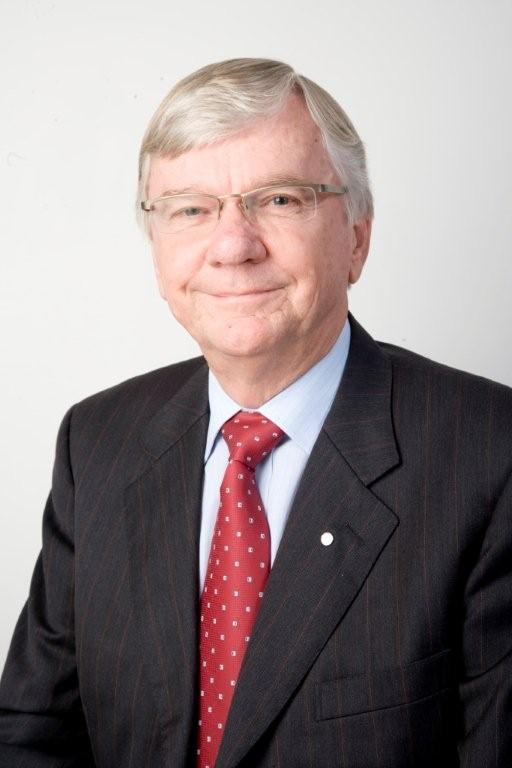 Mr. David DeansDirector
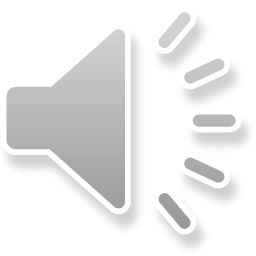 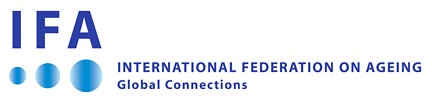 Ms. Kaye FallickDirector
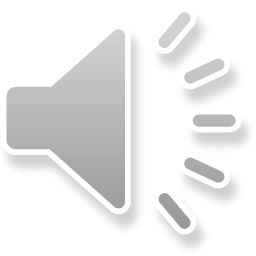 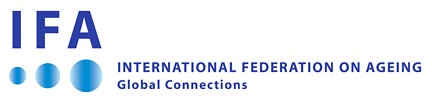 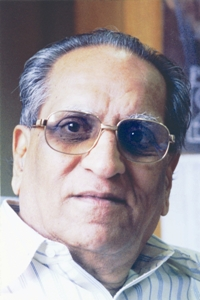 Dr. Sharad GokhaleHonorary Director
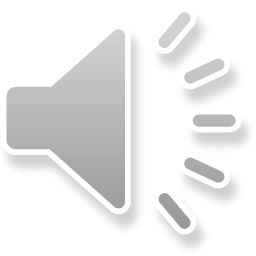 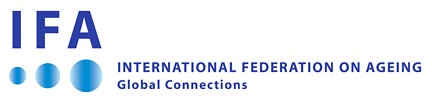 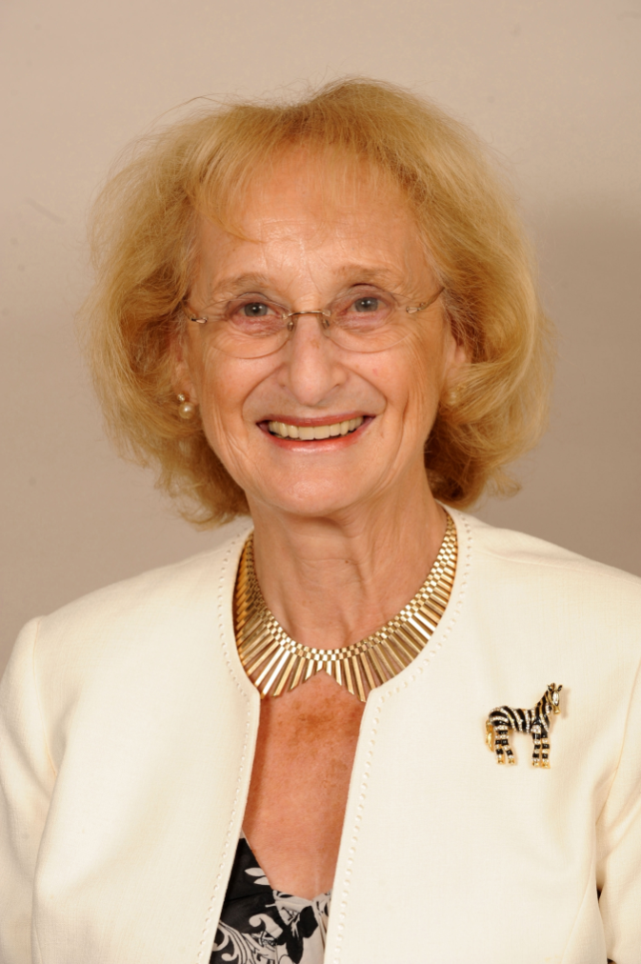 Baroness Sally GreengrossHonorary Director
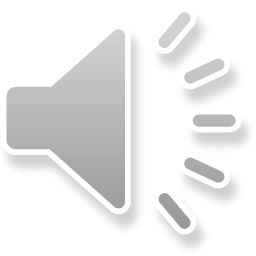 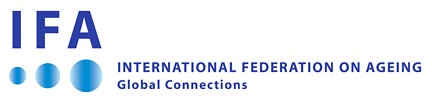 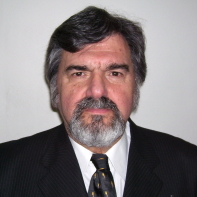 Dr. Ramón M. GutmannHonorary Director
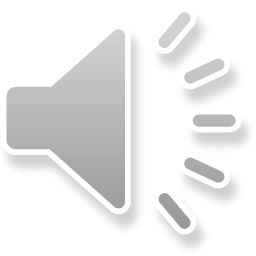 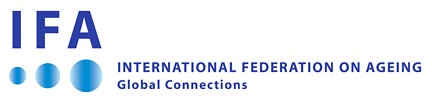 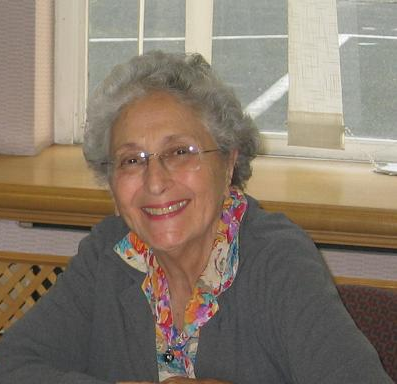 Ms. Helen HamlinDirector
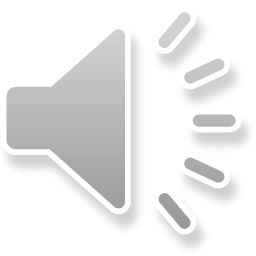 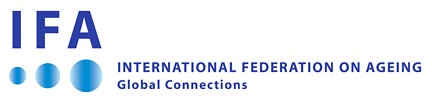 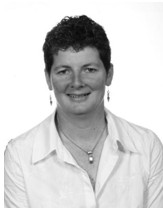 Ms. Sue HendyDirector at large
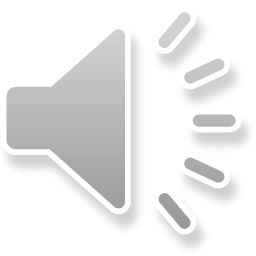 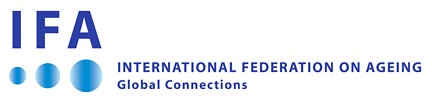 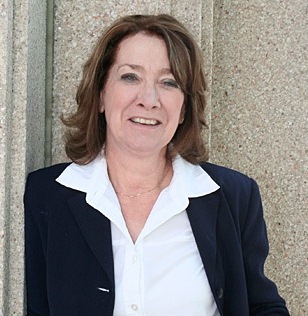 Dr. Sandra HirstDirector
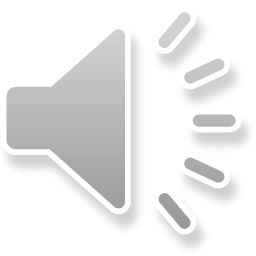 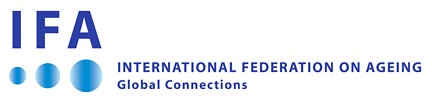 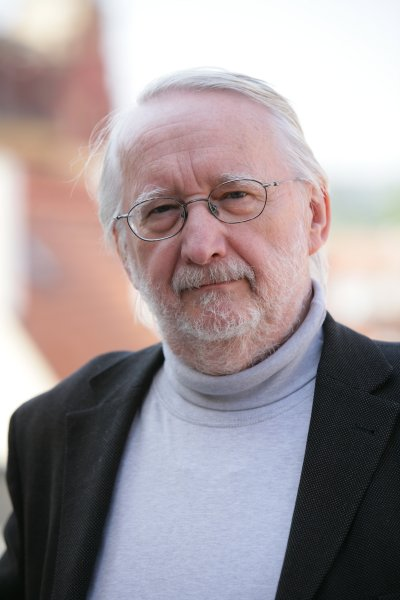 Mr. Jan LormanDirector
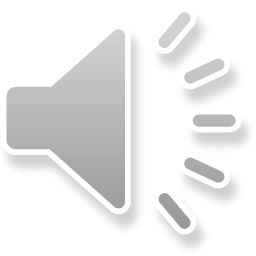 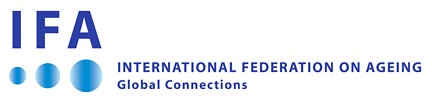 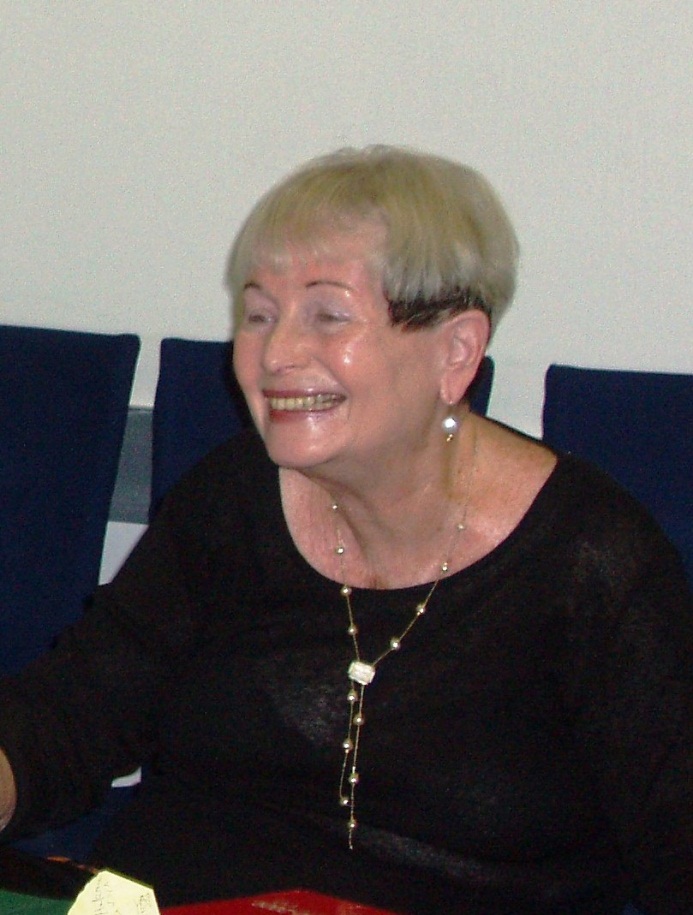 Dr. Ariela LowensteinDirector
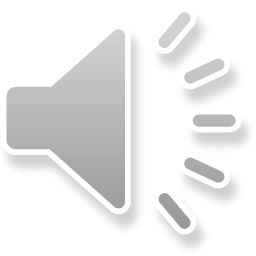 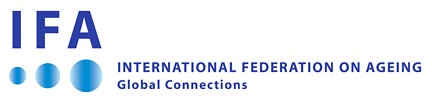 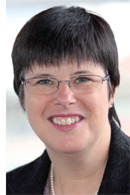 Ms. Ruth MarksDirector
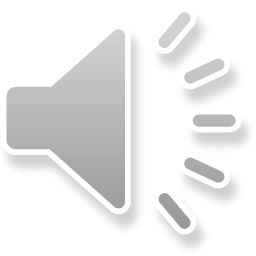 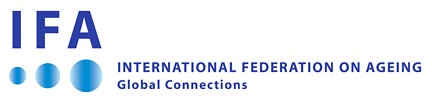 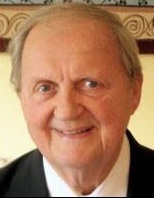 Mr. Clarence E PearsonDirector at large
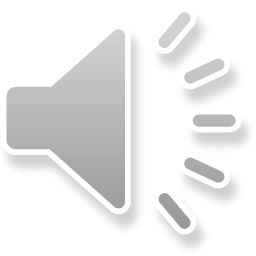 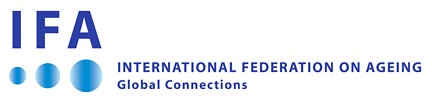 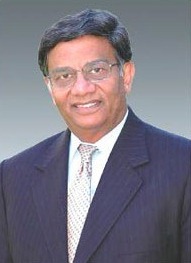 Dr. Vinod Gajanan ShahDirector
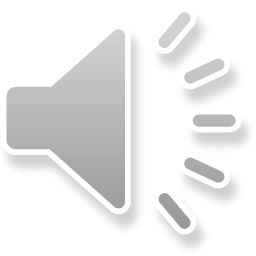 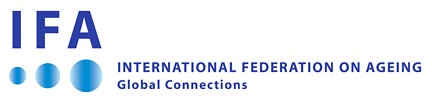 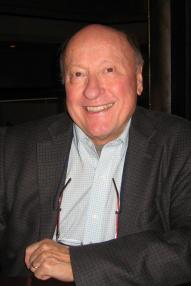 Prof. James T. SykesDirector
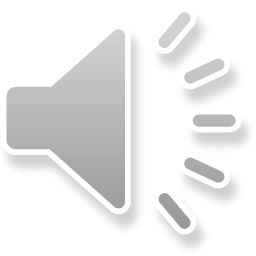 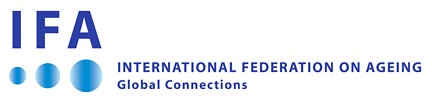 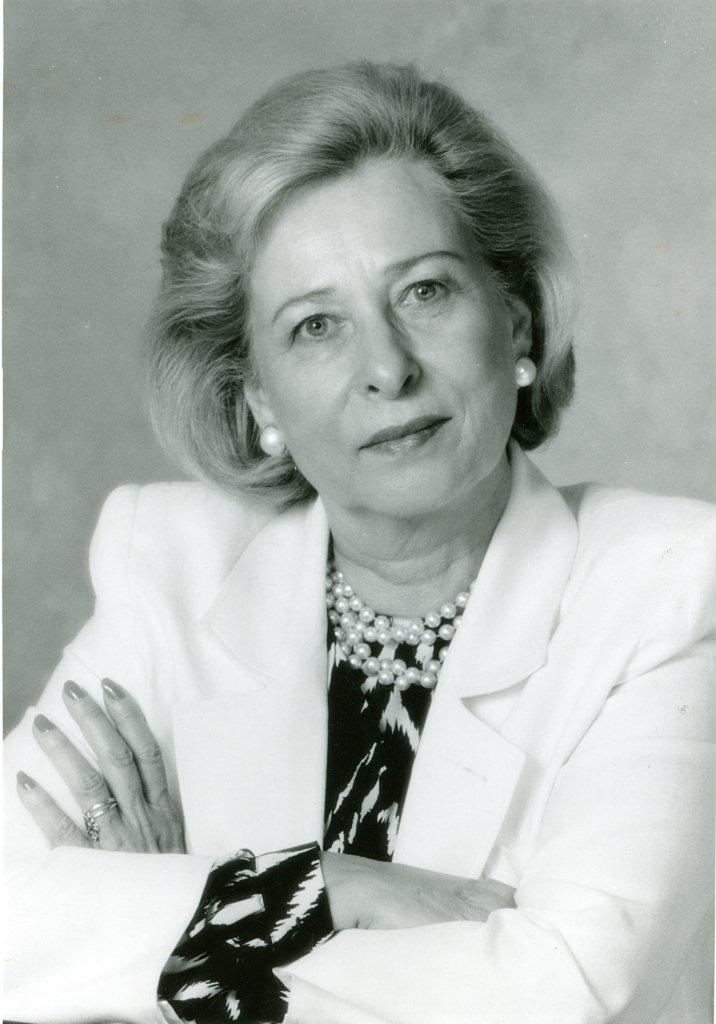 Dr. Blossom WigdorHonorary Director
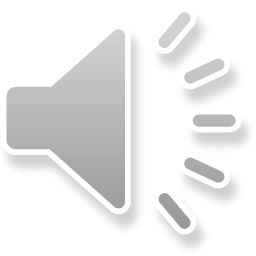